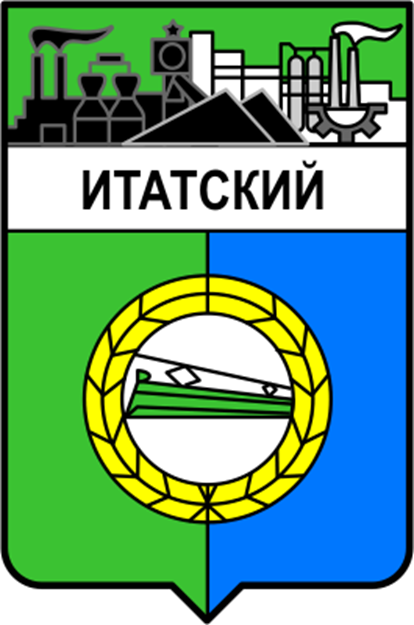 МБДОУ ИТАСКИЙ ДЕТСКИЙ САД №1                   «ГУСЕЛЬКИ»

                             Презентация 
« Путешествие по пгт. Итатский»
к занятию по познавательному развитию в старшей группе
                                          Воспитатель: 
                  Николаева Наталья Петровна
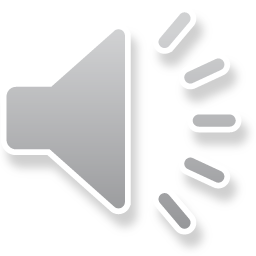 Цель: формирование первичных представлений о малой Родине
Задачи: 
Обучающие: Способствовать формированию у детей понятия «малая Родина» 
Развивающие: Уточнить и закрепить знания детей о родном поселке.
Воспитательные: Прививать уважение и любовь, чувство привязанности к своему поселку, бережного отношения к своей малой родине, желание сделать свой посёлок лучше.
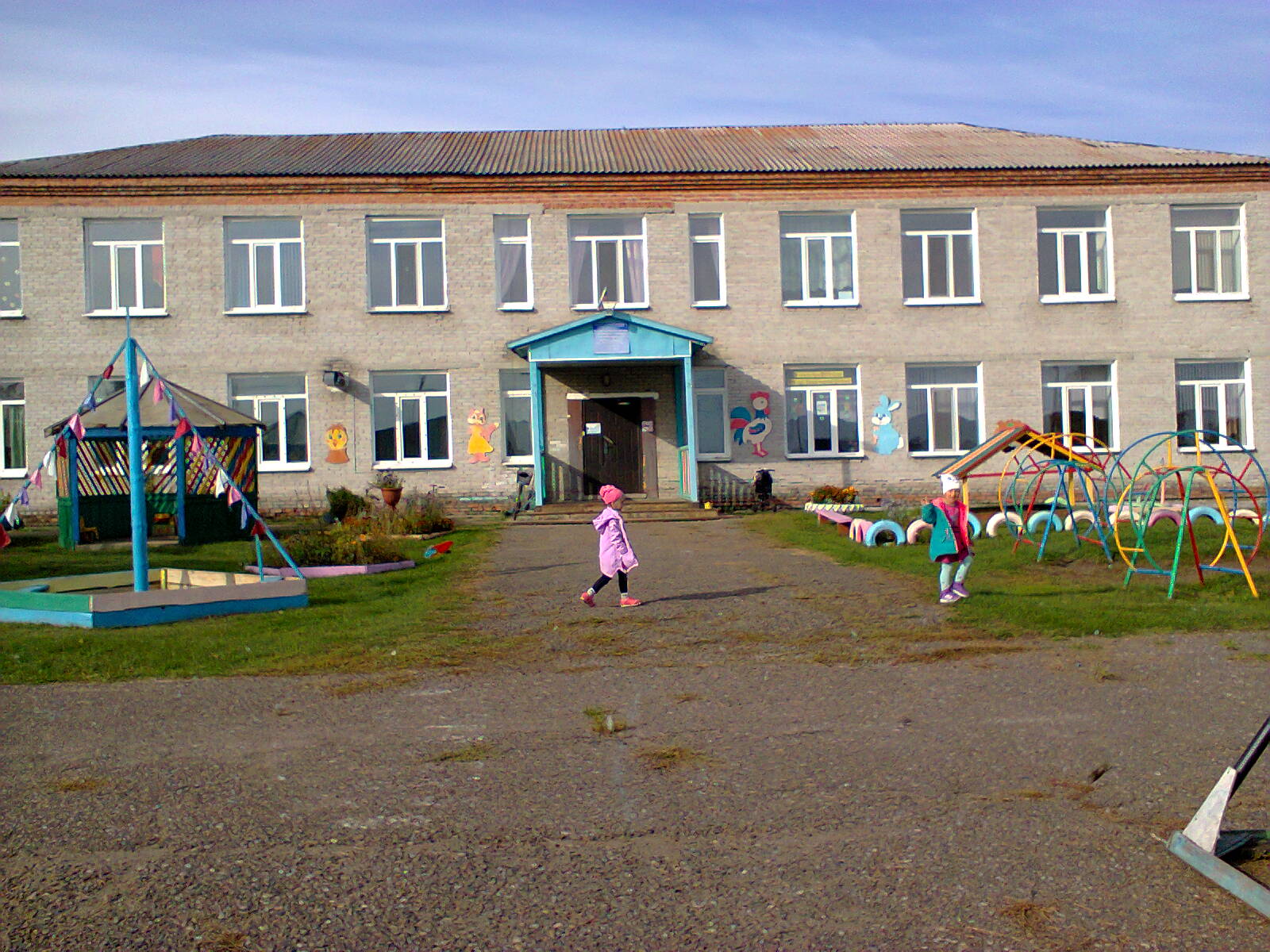 Это наш детский сад  «Гусельки»
Начнём наше путешествие
 по родному поселку от порога нашего детского сада, расположенного по улице Кирова.
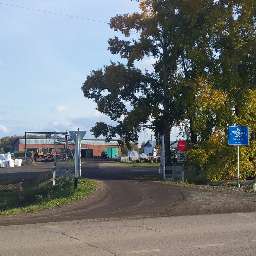 Если мы начнём свое путешествие с западной стороны, по главной улице  нашего поселка- улице Советской, то с правой стороны мы увидим предприятие ДРСУ, которое занимается ремонтом дорог нашего поселка.
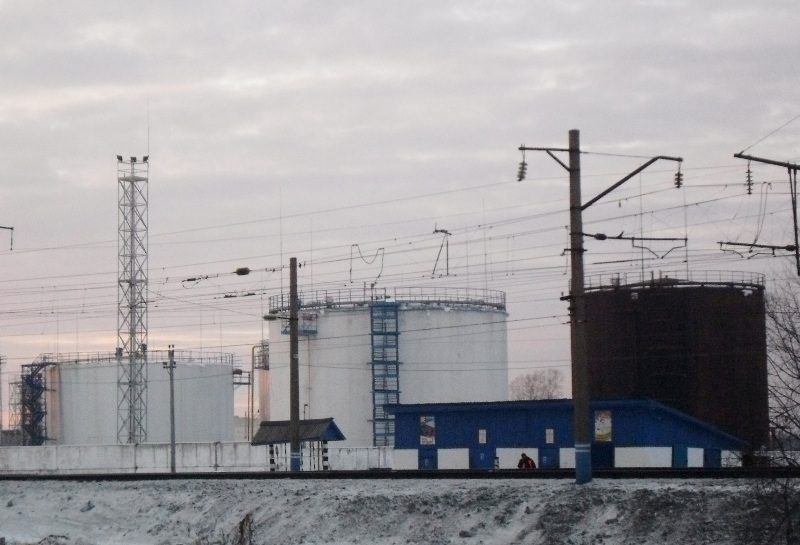 По  левой стороне улицы
 расположена 
железная дорога, 
а за ней расположен 
Нефтеперерабатывающий
 завод.
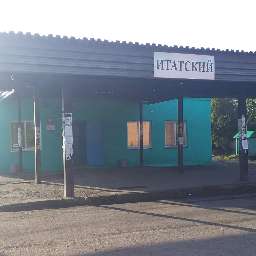 Затем мы увидим, по улице Советской, автовокзал.
 Он, в данный момент, является главным пунктом передвижения пассажиров в нужном  направлении.
Точно, вовремя и ловко подъезжаю к остановке.Все вошли, закрылась дверь, пассажиры вы теперь.Всё! Приехали! Ура! Выходите, вам пора! Пассажирка юных лет,Предъявите ваш билет! (М. Манакова)
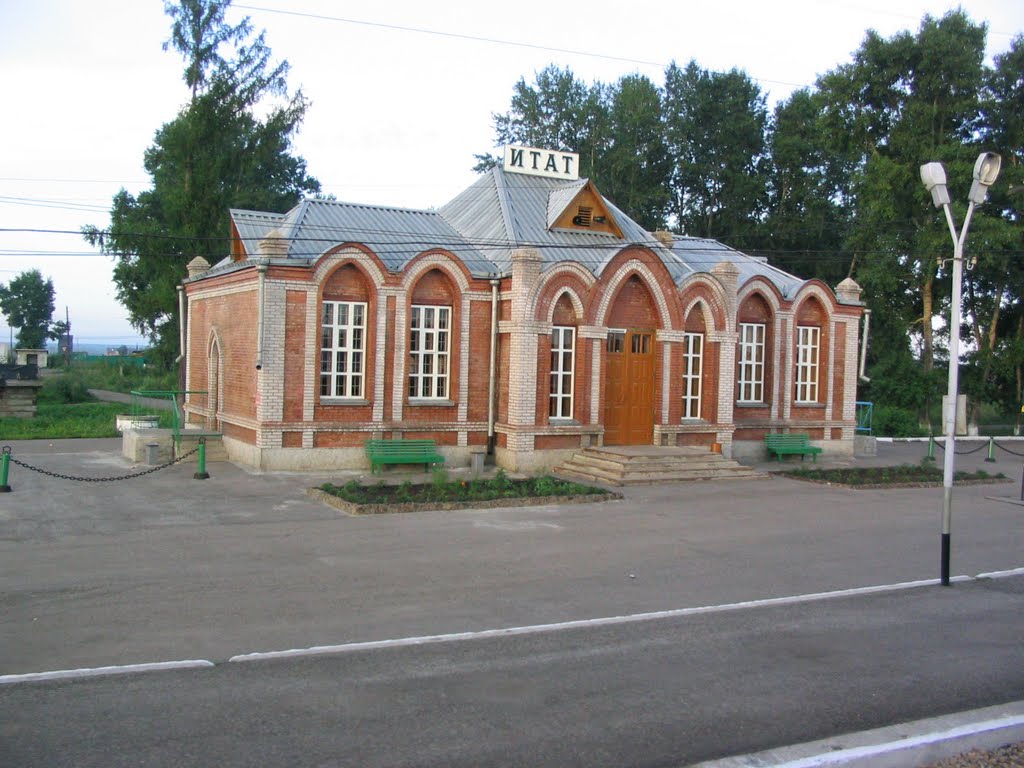 Едет СибирьИ едет Урал.Всех принимаетИтатский  вокзал.
Мы сядем в поезд и –вперед!
Помчим по рельсам быстро-быстро.
А кто же поезд поведет?
Им управляют машинисты.
Рядом с автовокзалом расположен 
железнодорожный вокзал.
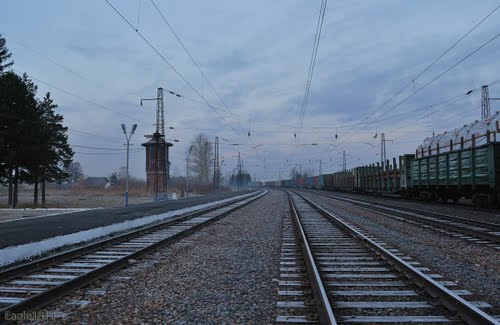 Железная дорога 
проходит 
вдоль всего нашего 
посёлка Итатский.
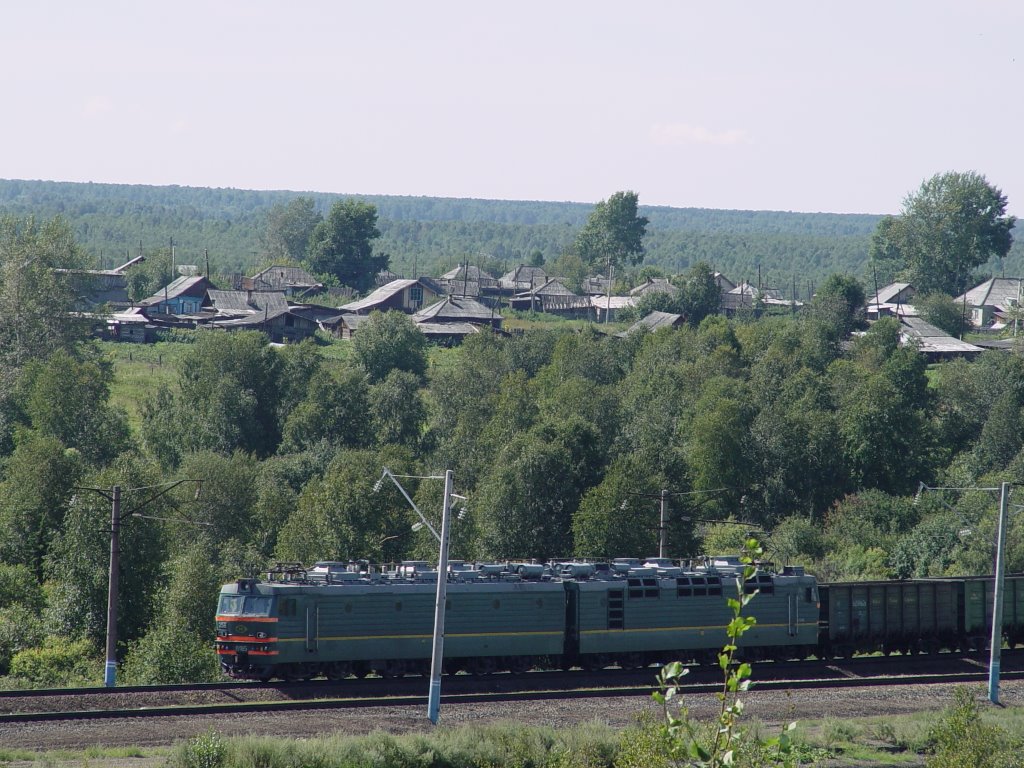 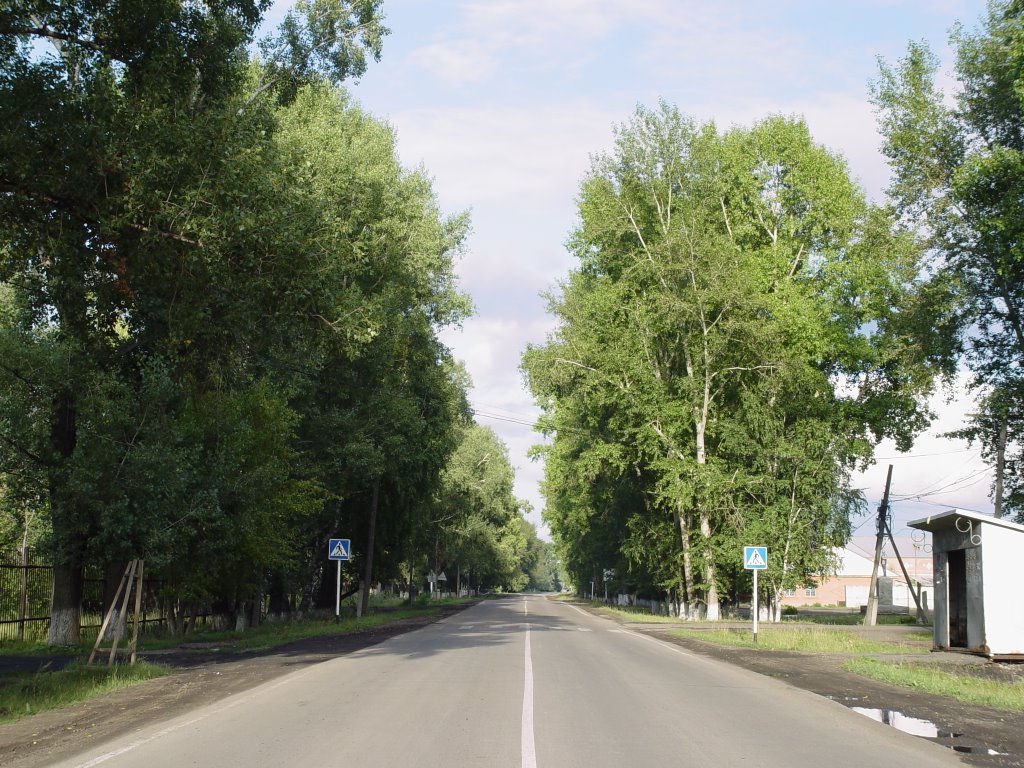 Главной улицей 
нашего поселка 
является 
улица Советская.
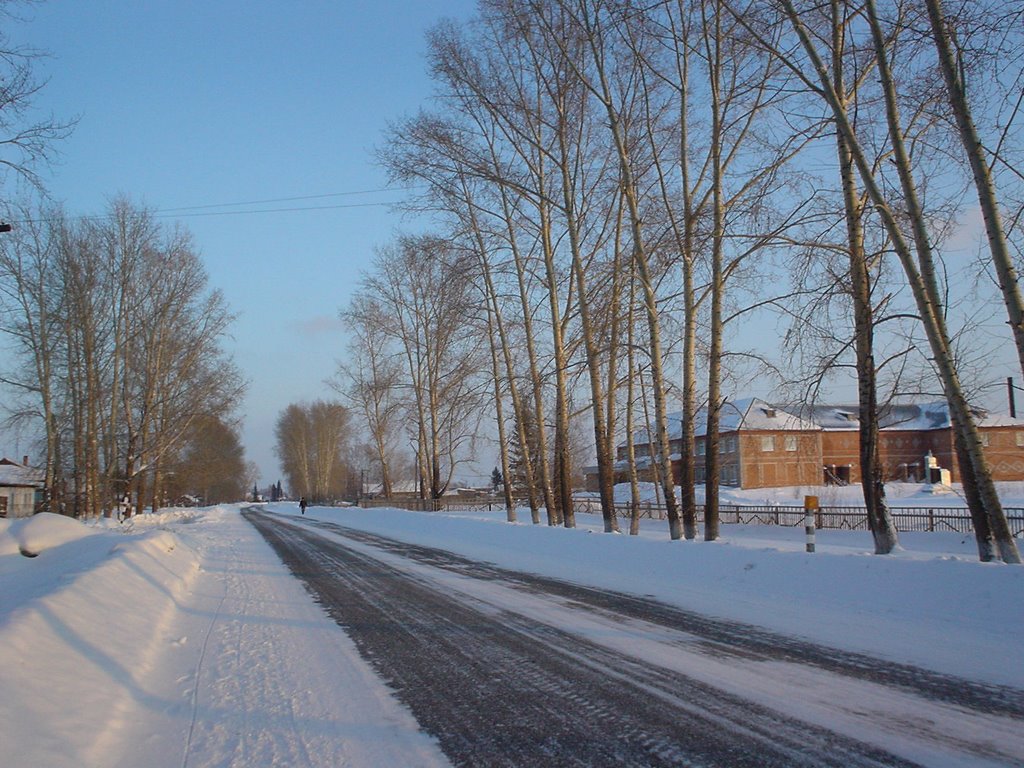 Так выглядит она в зимнее время
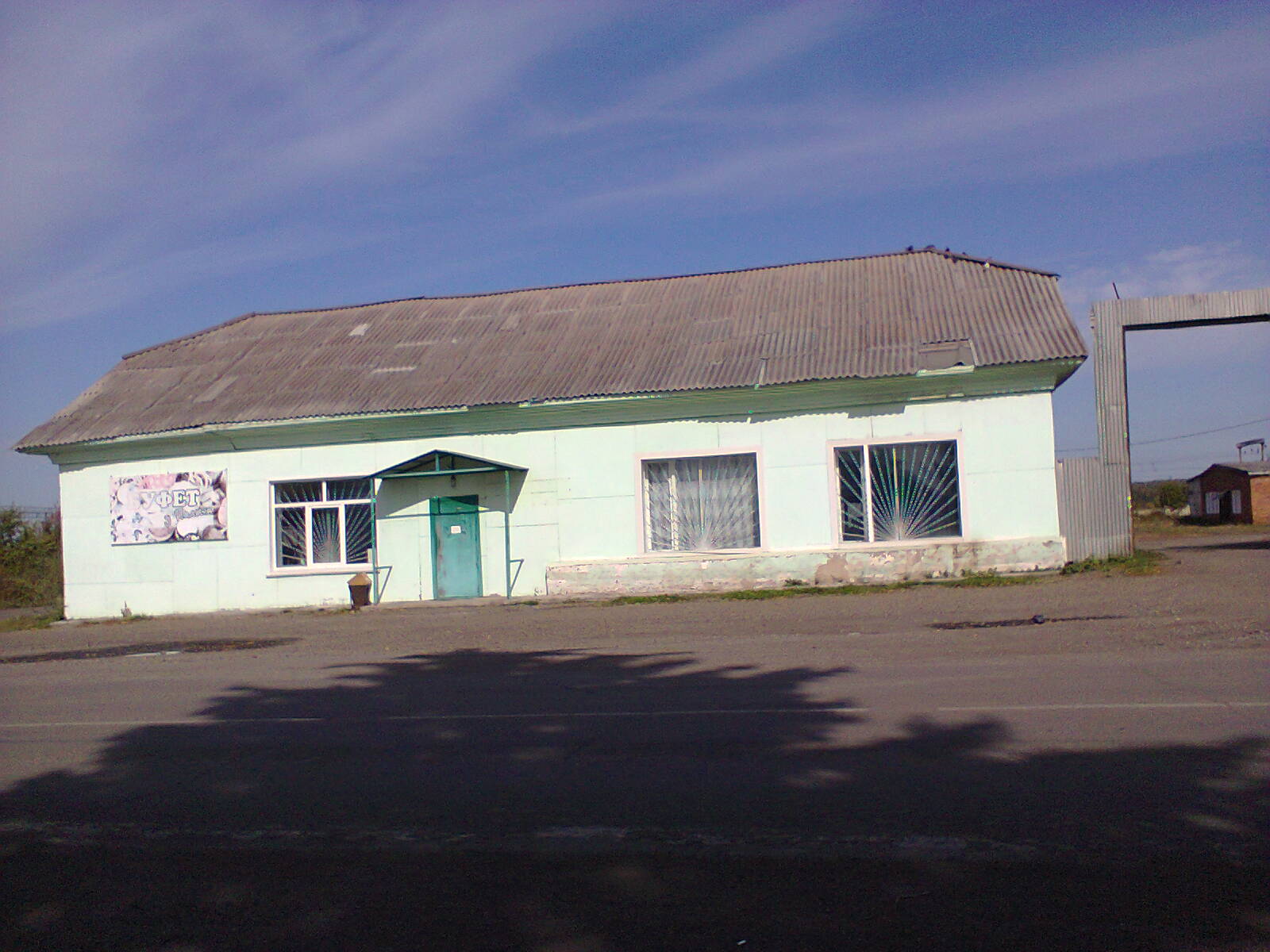 С левой 
стороны 
улицы 
Советской
расположено 
кафе.
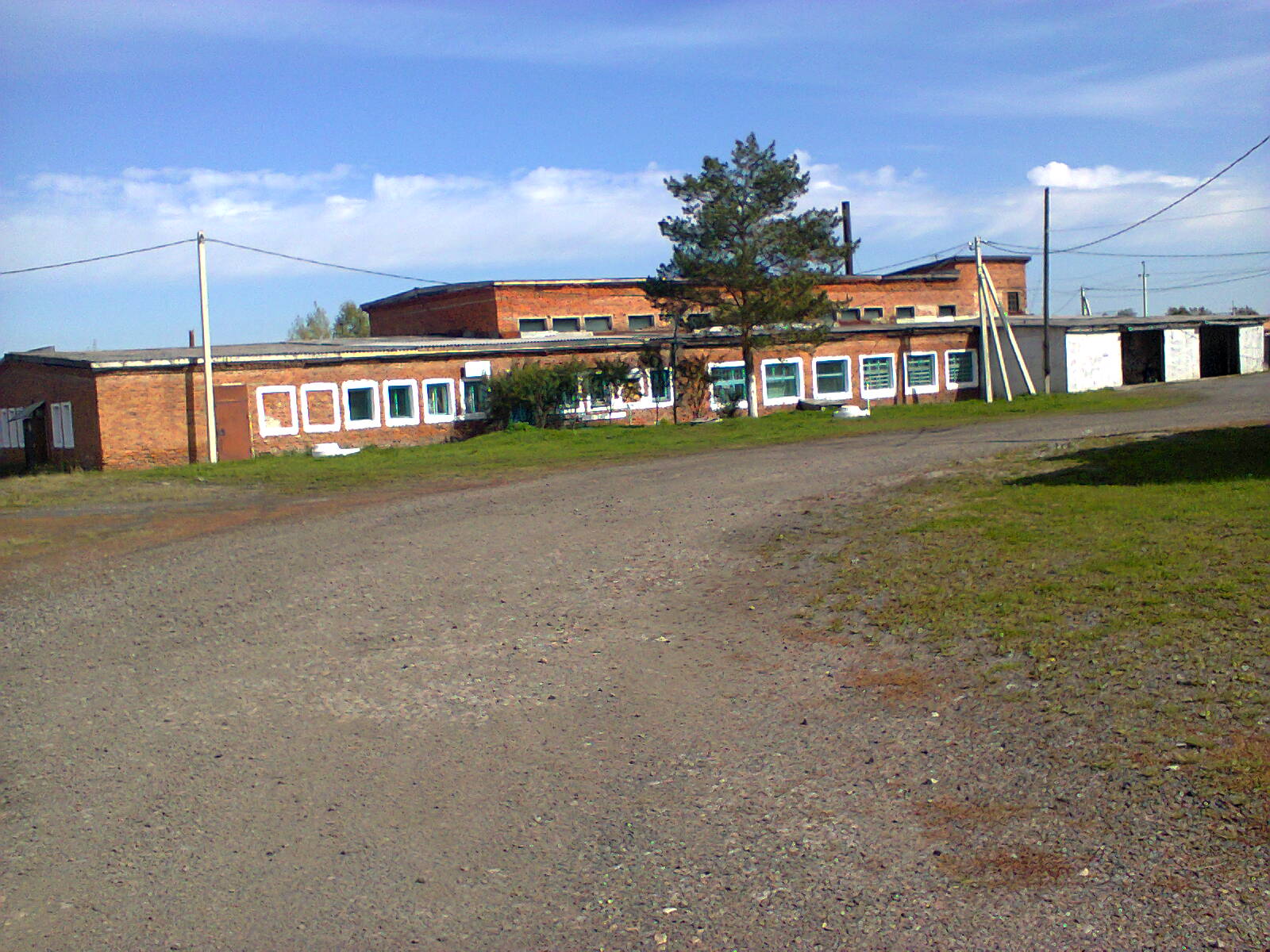 Хлебозавод
расположен
 за кафе
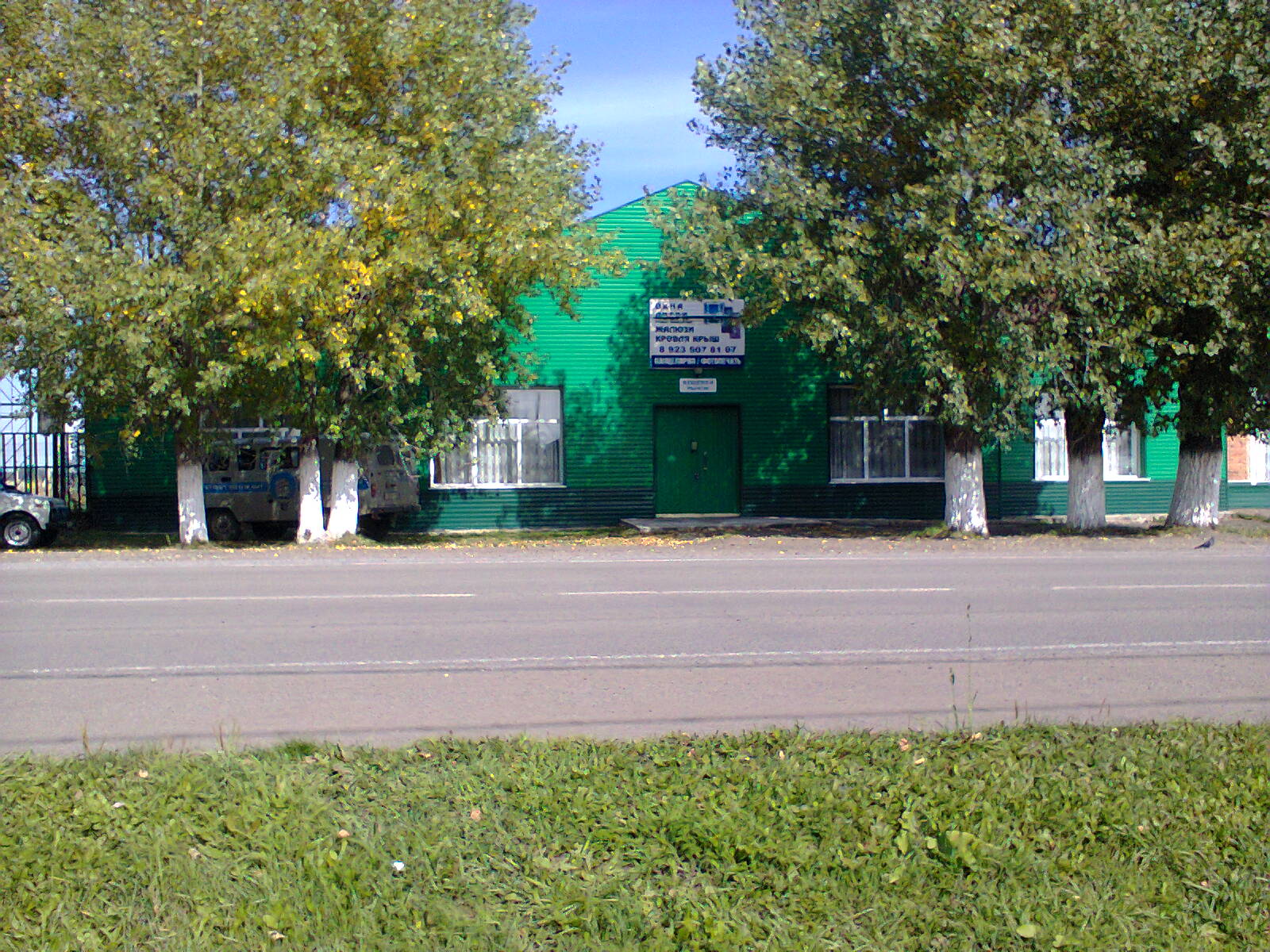 Рядом с кафе
расположена 
торговая лавка
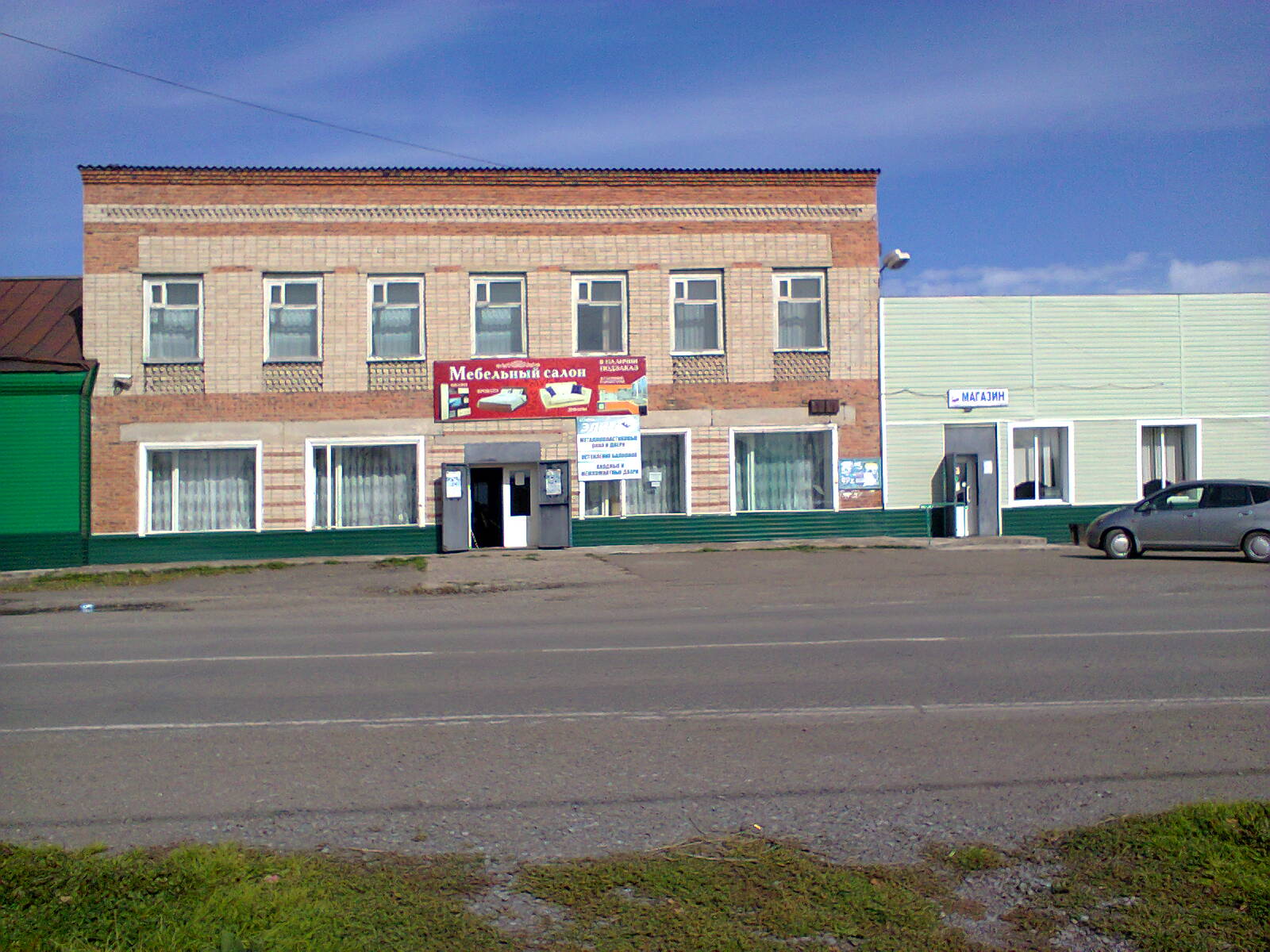 Мебельный
салон и
продуктовый 
магазин
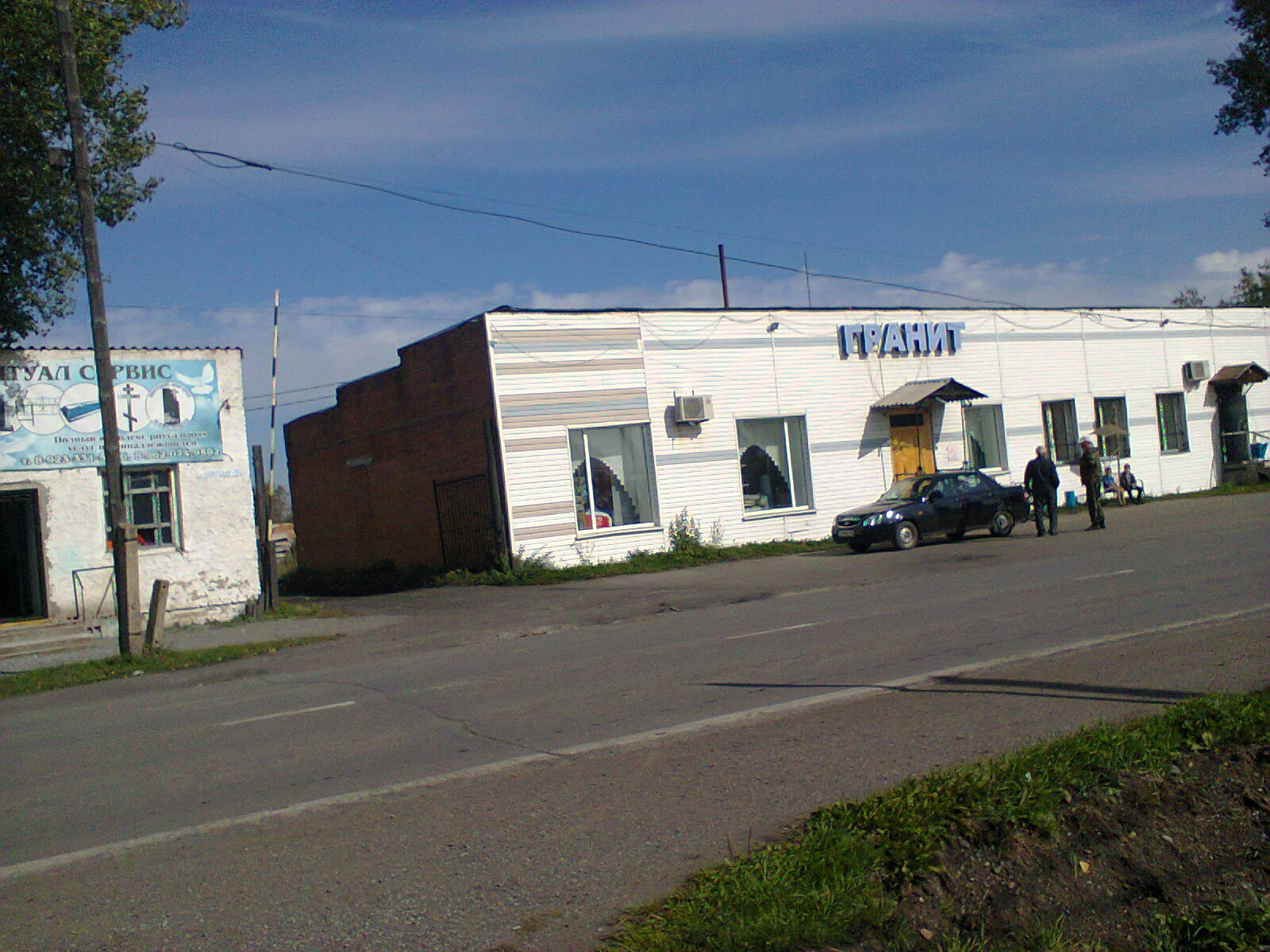 Магазин
смешанных
 товаров
«Гранит»
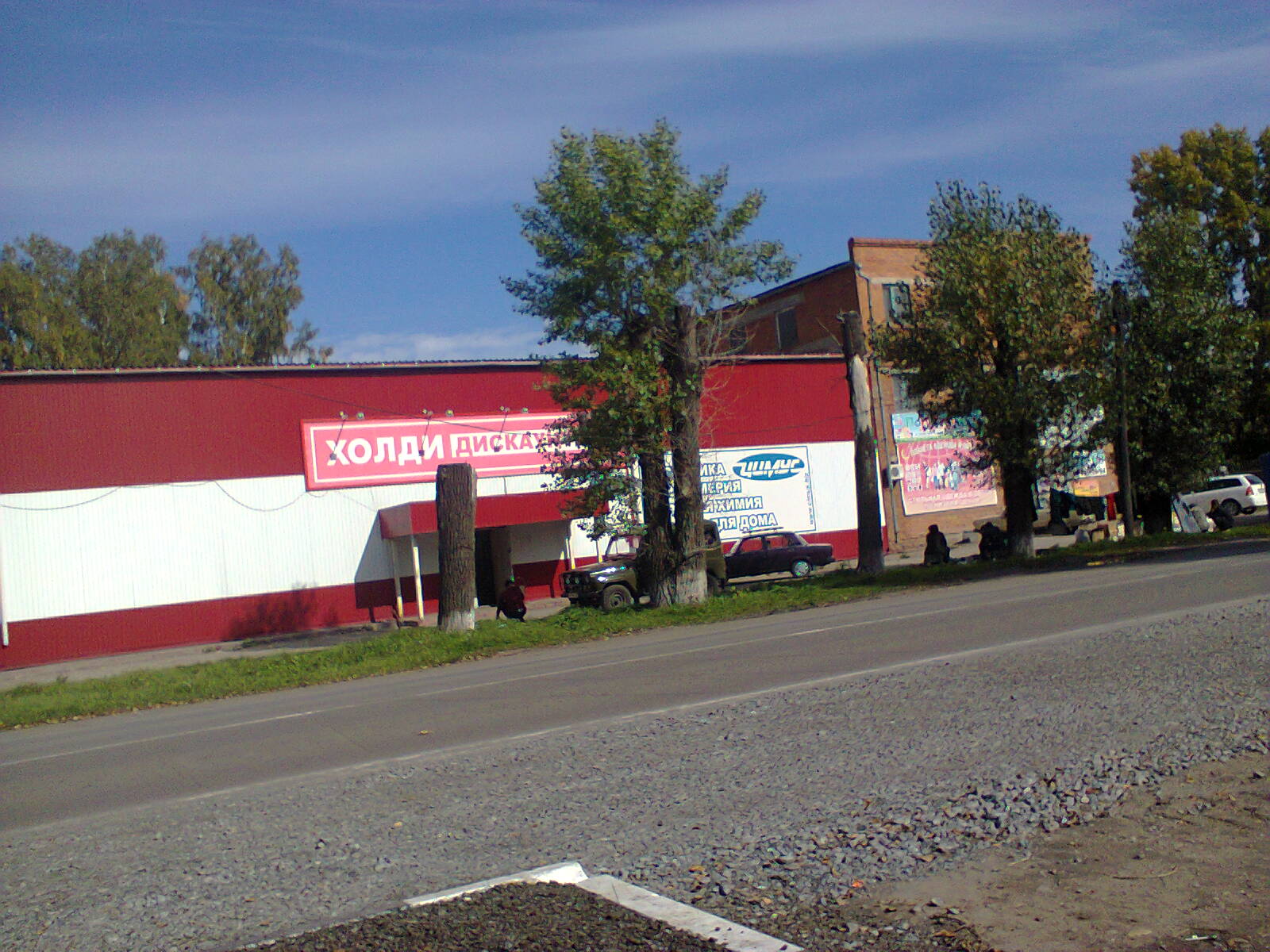 Магазины: 
«ХОЛДИ»,
«Цимус», 
«Поиграйка».
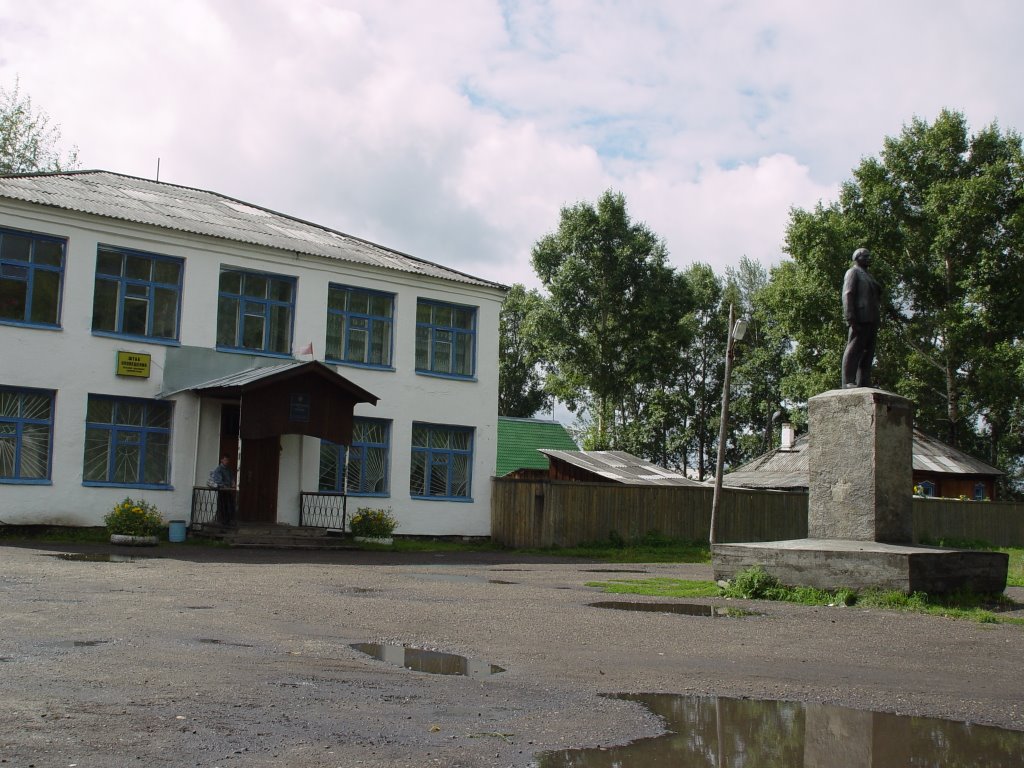 По правую сторону
ул. Советской
в центре поселка  
расположено
 здание
Администрации 
поселка
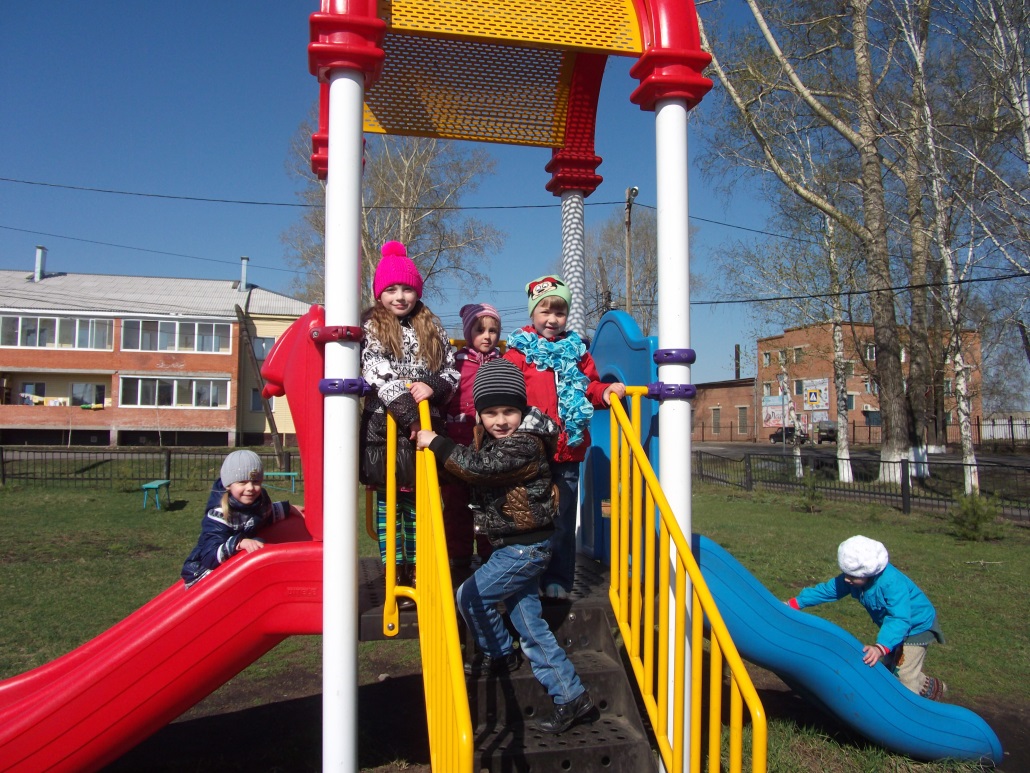 Рядом с ним
 расположена 
детская площадка
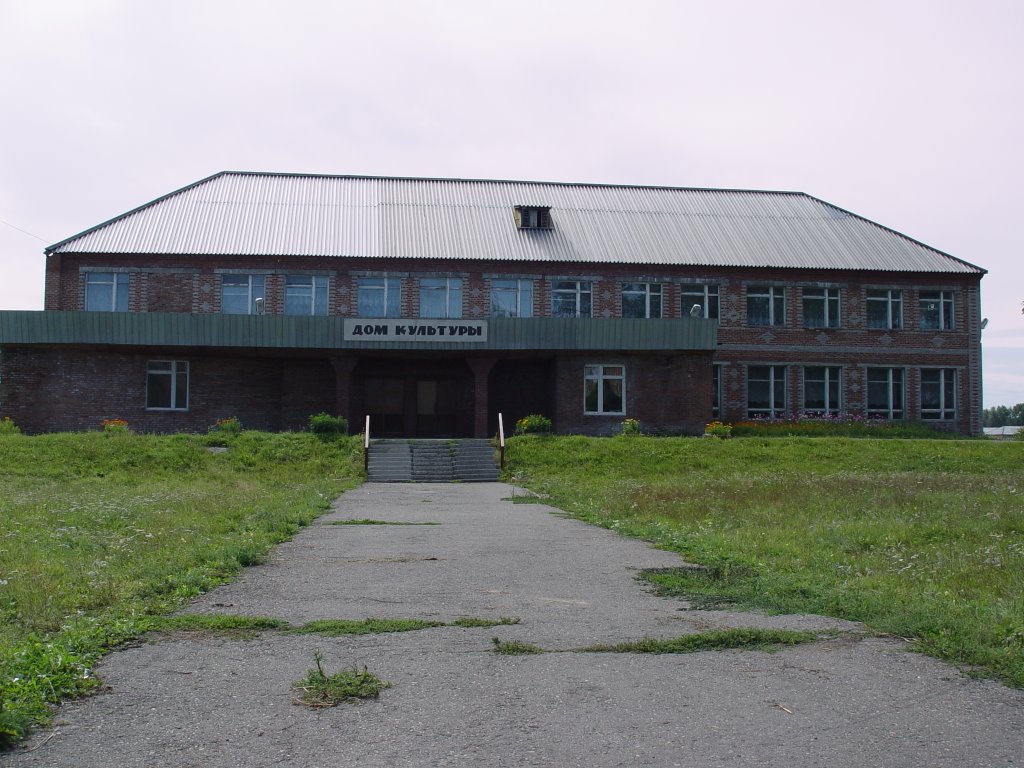 Следуя 
дальше по
 этой улице
мы увидим
Дом 
культуры
Много лет, Дом культуры живет.Каждый вечер огни зажигая,И спешит с ним навстречу народ,Души песнями согревая.
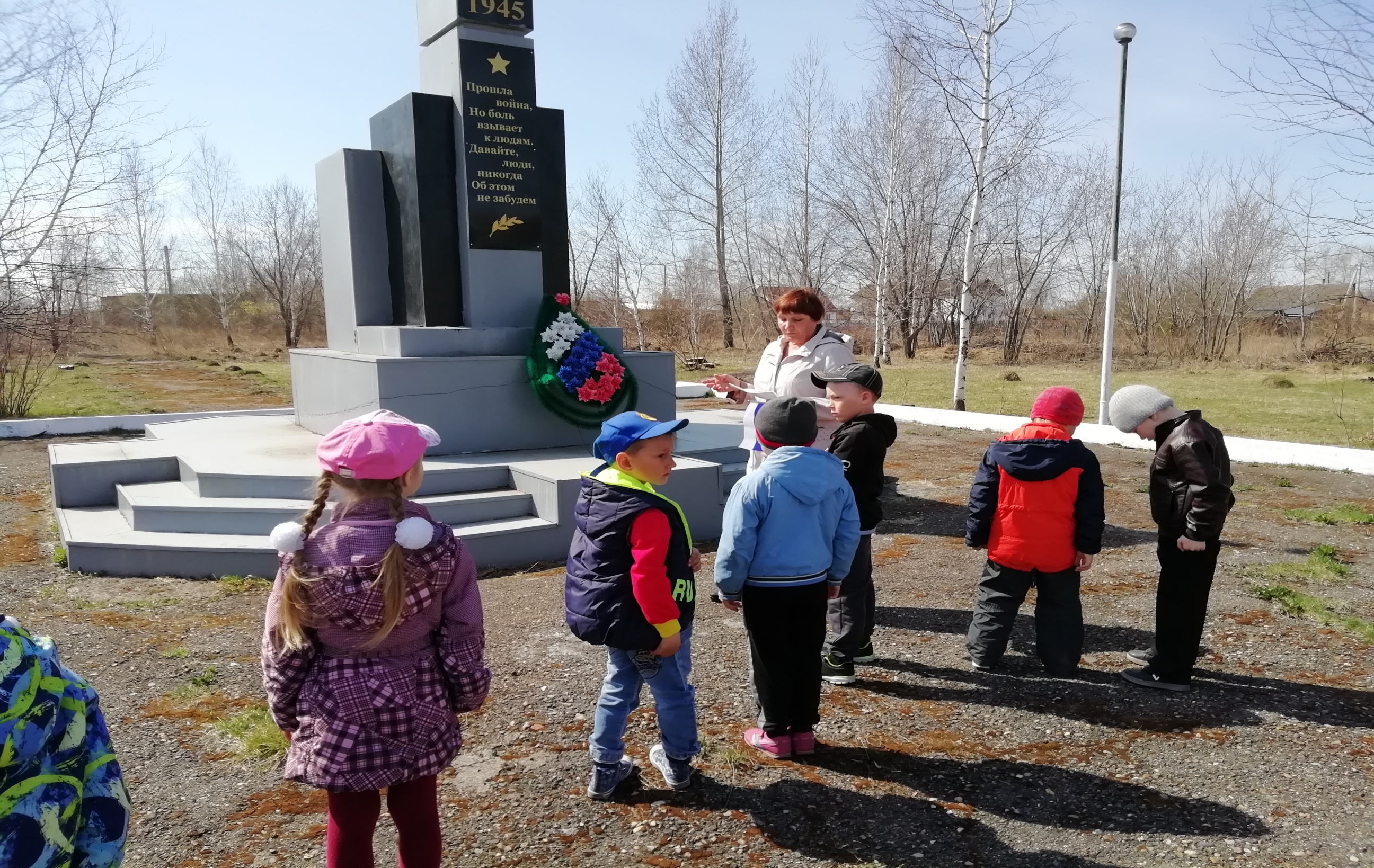 Рядом расположен 
памятник
 воинам ВОВ
Через века, через года-
Помните! О тех , кто уже  
Не прейдет никогда, 
Помните….
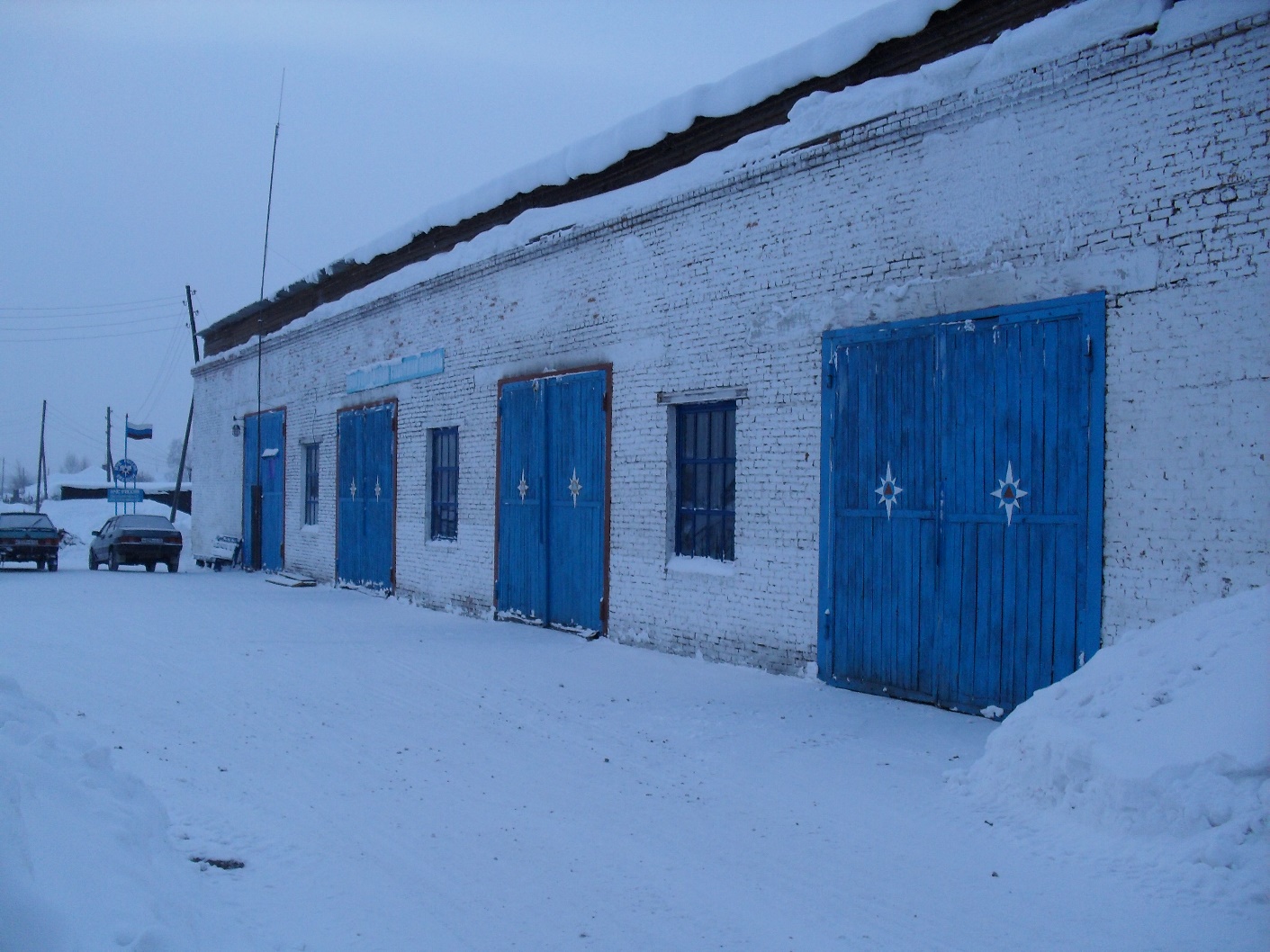 МЧС
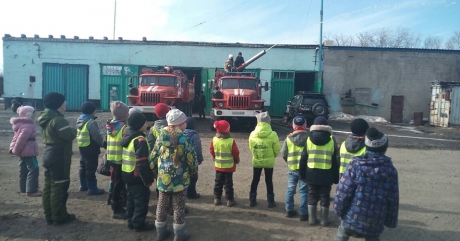 Если вдруг пожар случится, 
Кто на помощь нам примчится?
От огня спасет людей!
Всех машин она важней!
Сбербанк
Здесь зарплату получить,
Иль за что-то заплатить,
Можно нам с тобой всегда,
В сбербанке деньги есть всегда.
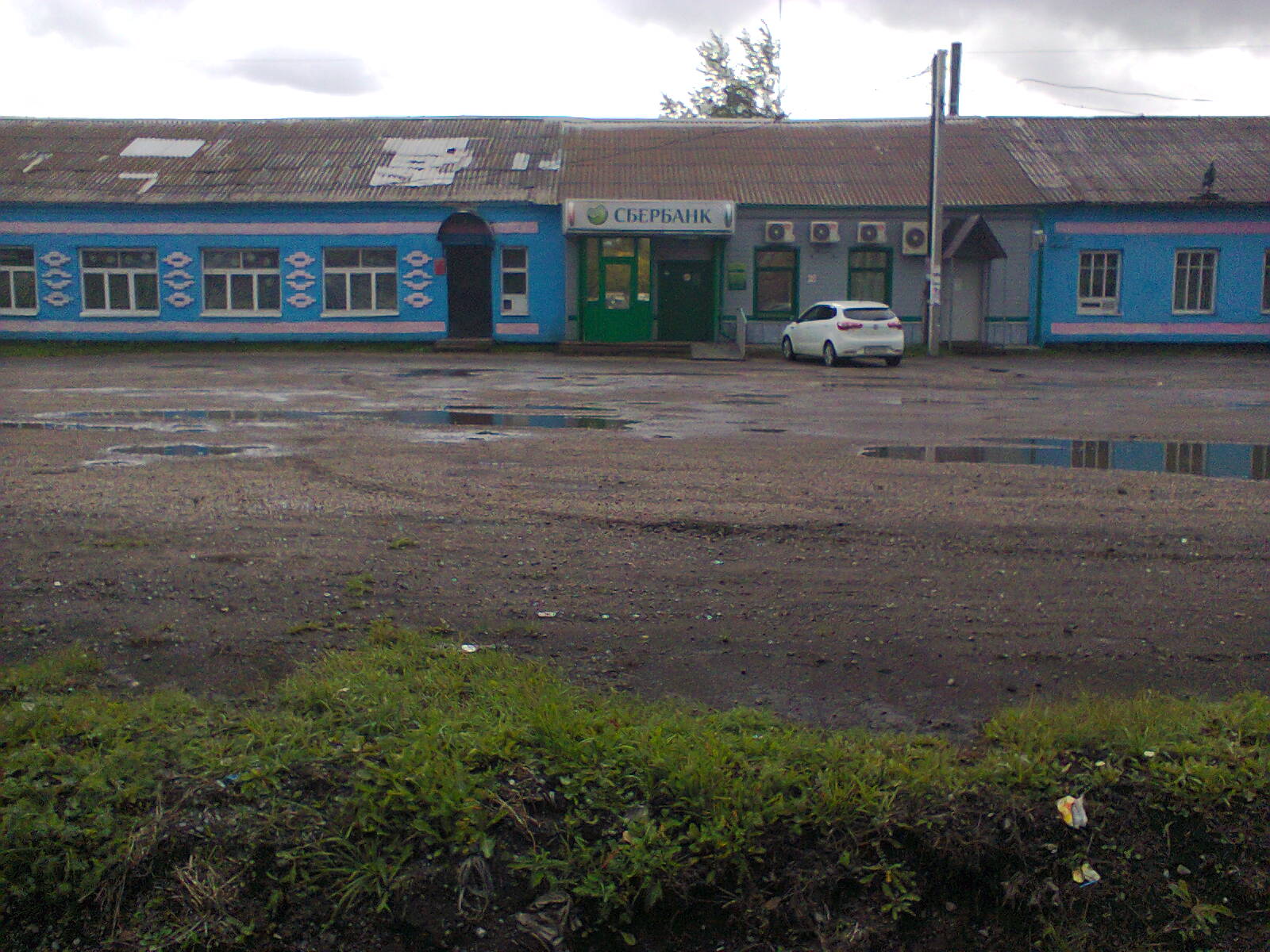 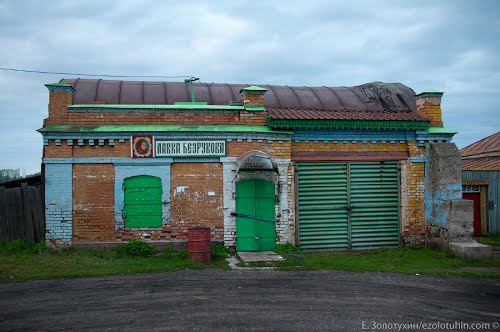 Историческое здание- Лавка Безрукова
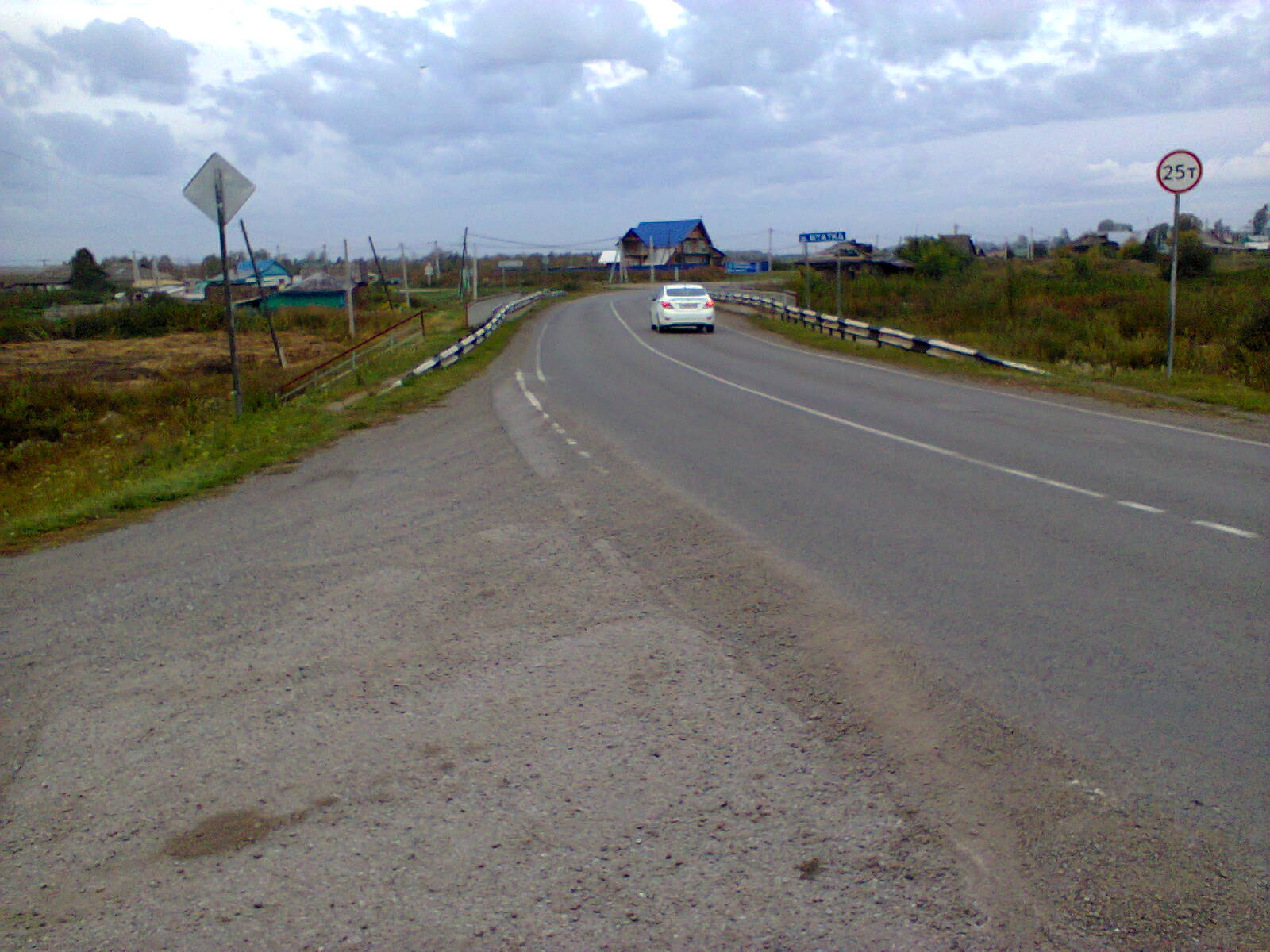 Мост через
 речку Итатка
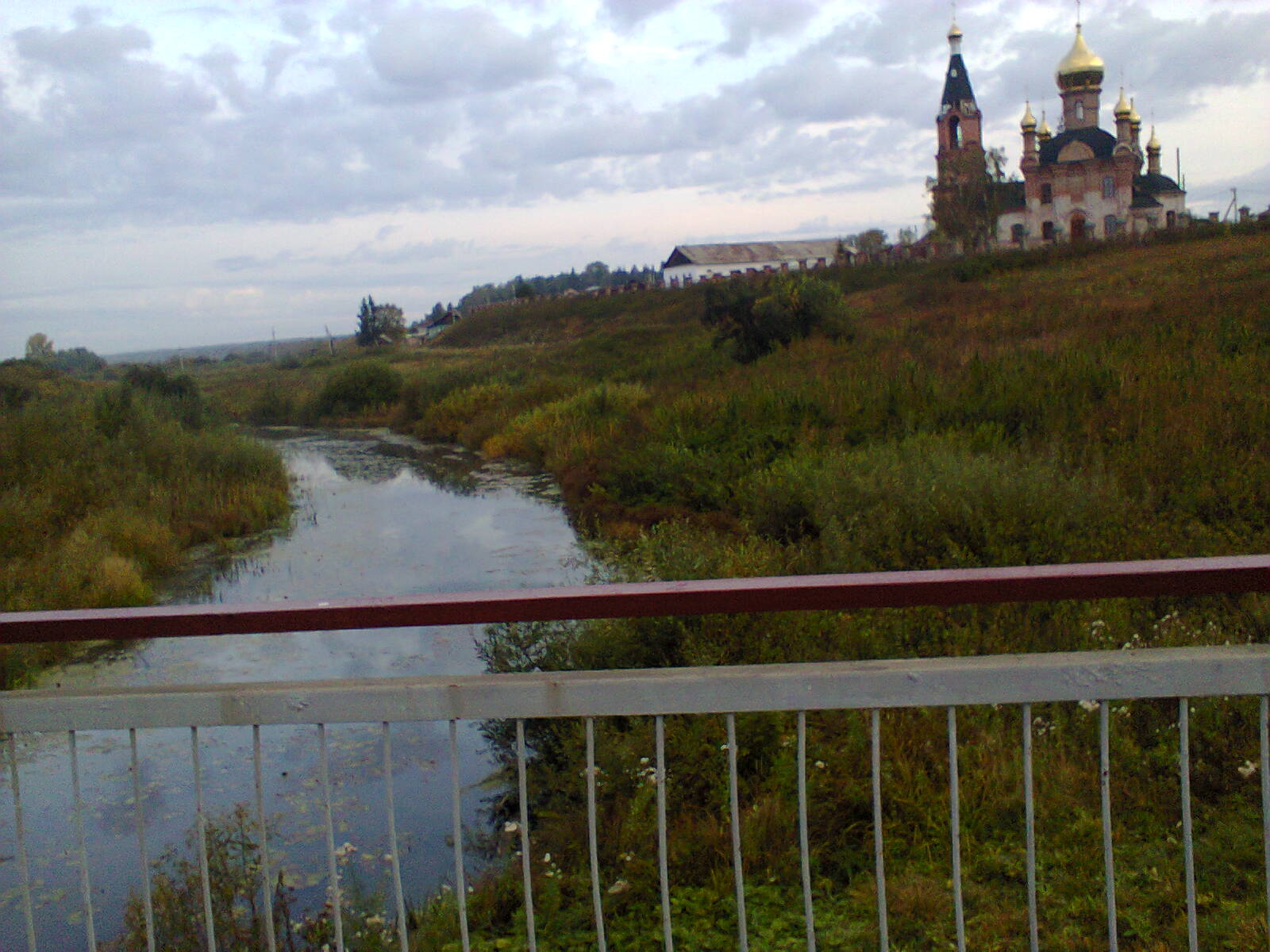 Речка протекает через посёлок, 
деля его на две части.
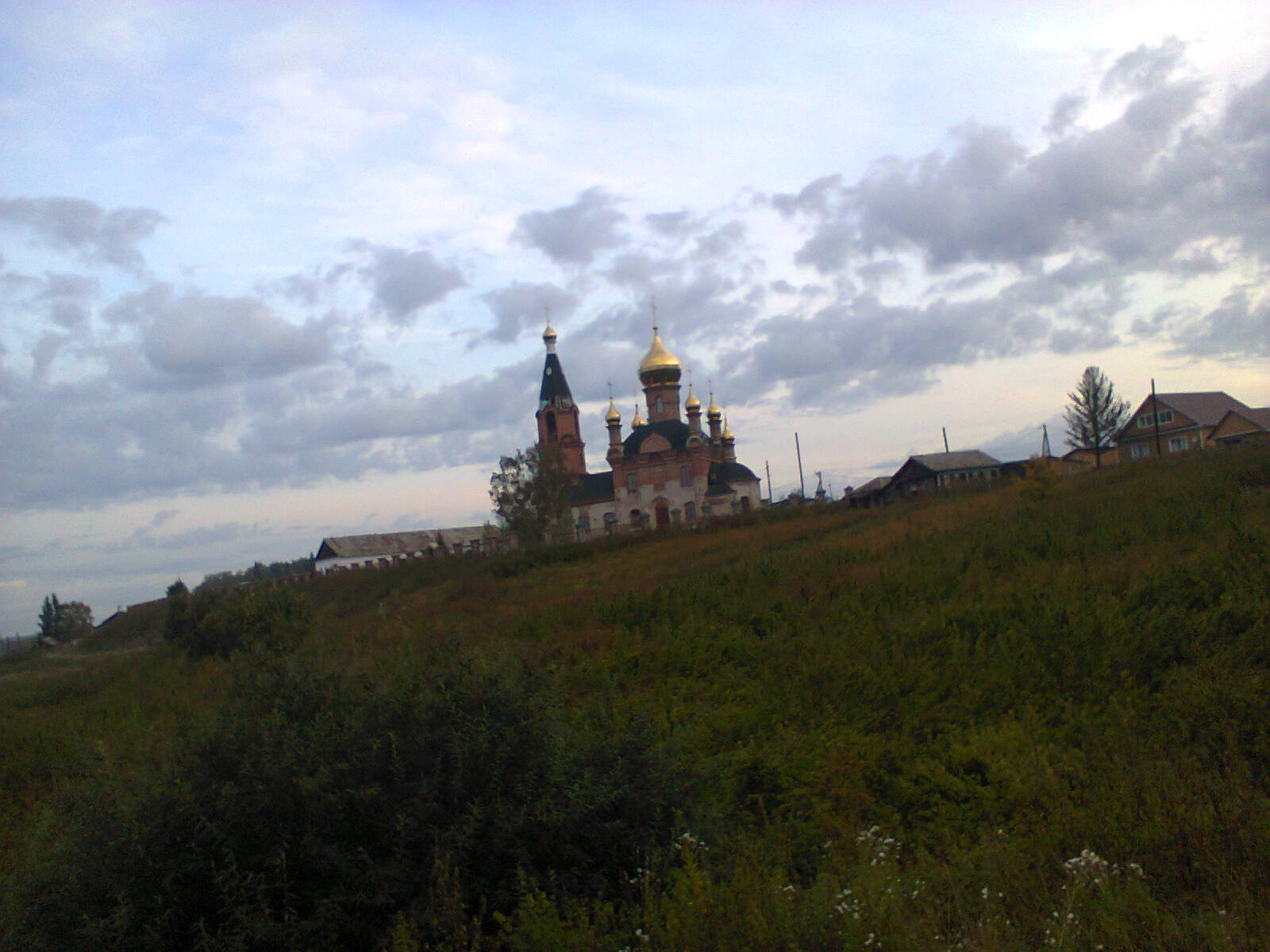 На самом высоком месте поселка построена церковь.


В храм иду сегодня днем,У меня свиданье в нем.Прямо за его порогомВстречусь я не с кем-то
 — С Богом!Нету службы? Не беда:В каждом храме Бог всегда!
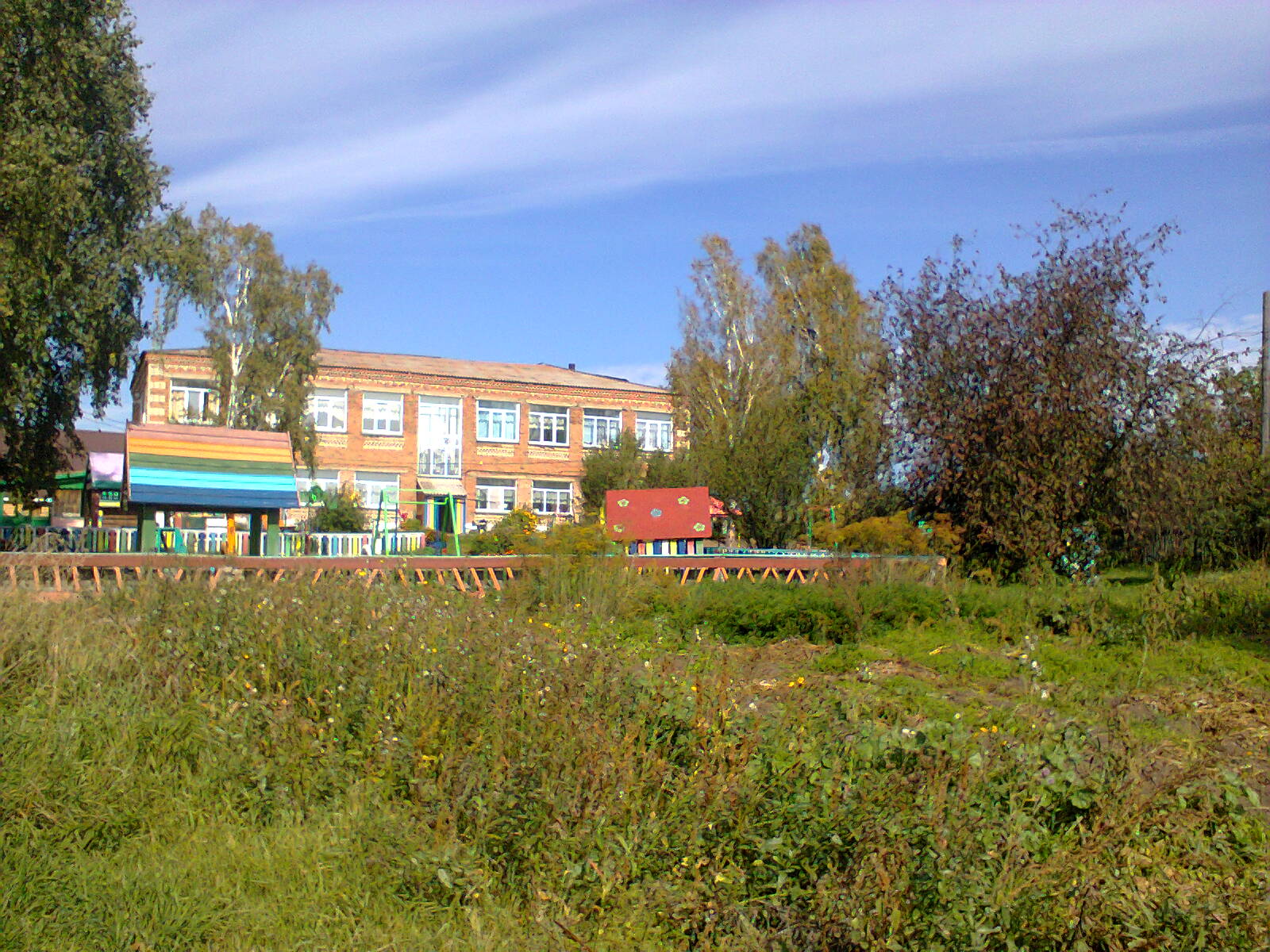 Детский сад 
«Дюймовочка»
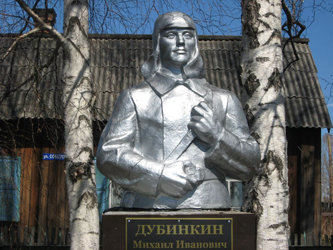 Пройдя еще немного вперед, мы увидим
памятник Дубинкину Михаилу Ивановичу
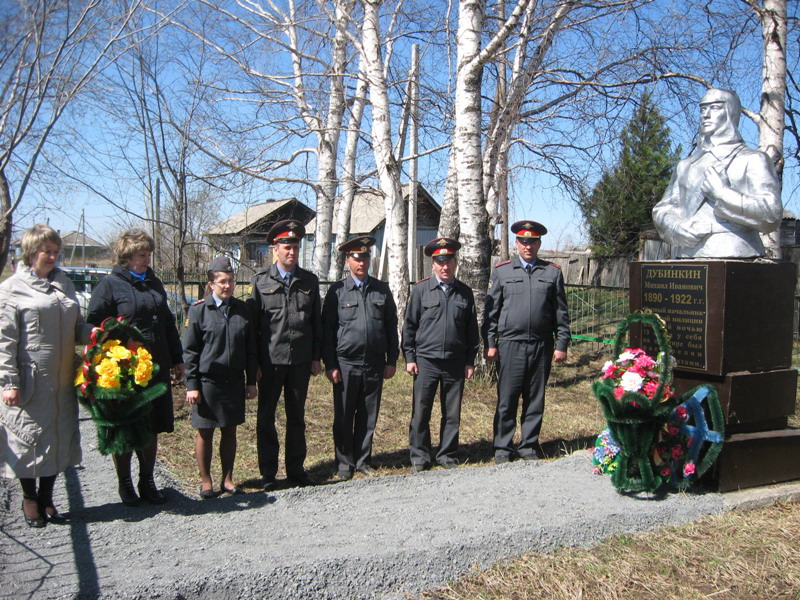 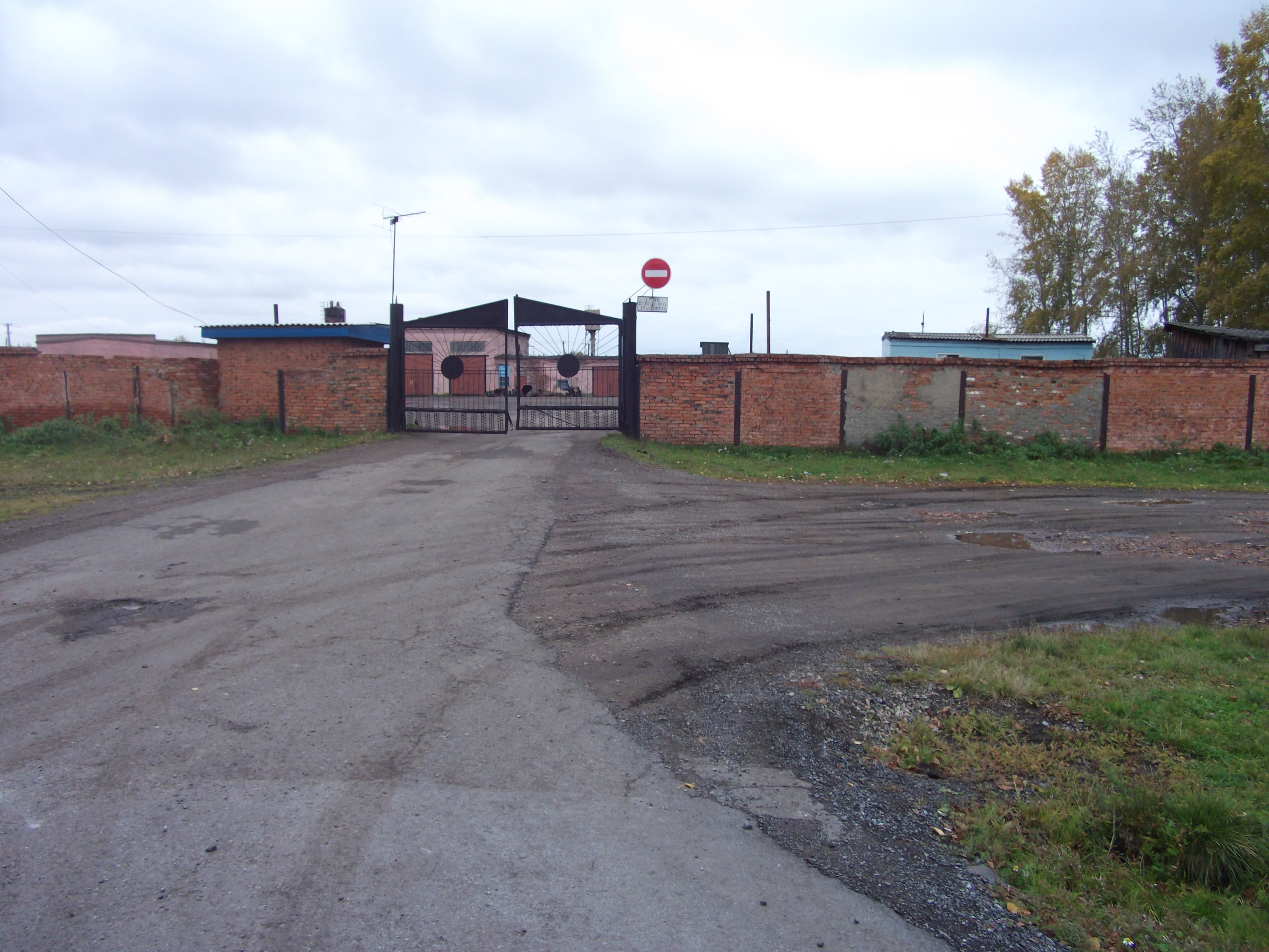 Заканчивается наше путешествие по улице Советской
Заводом ДРСУ
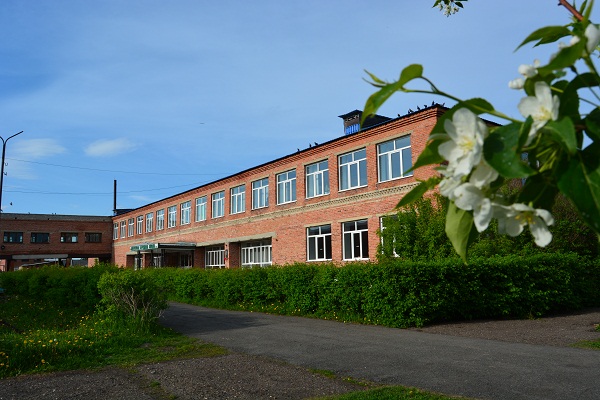 Итатская средняя школа
Ул. Кирова
В школе буду 
я учиться.Обещаю 
не лениться,Примеры
трудные 
решать,Да книжки 
толстые 
читать.
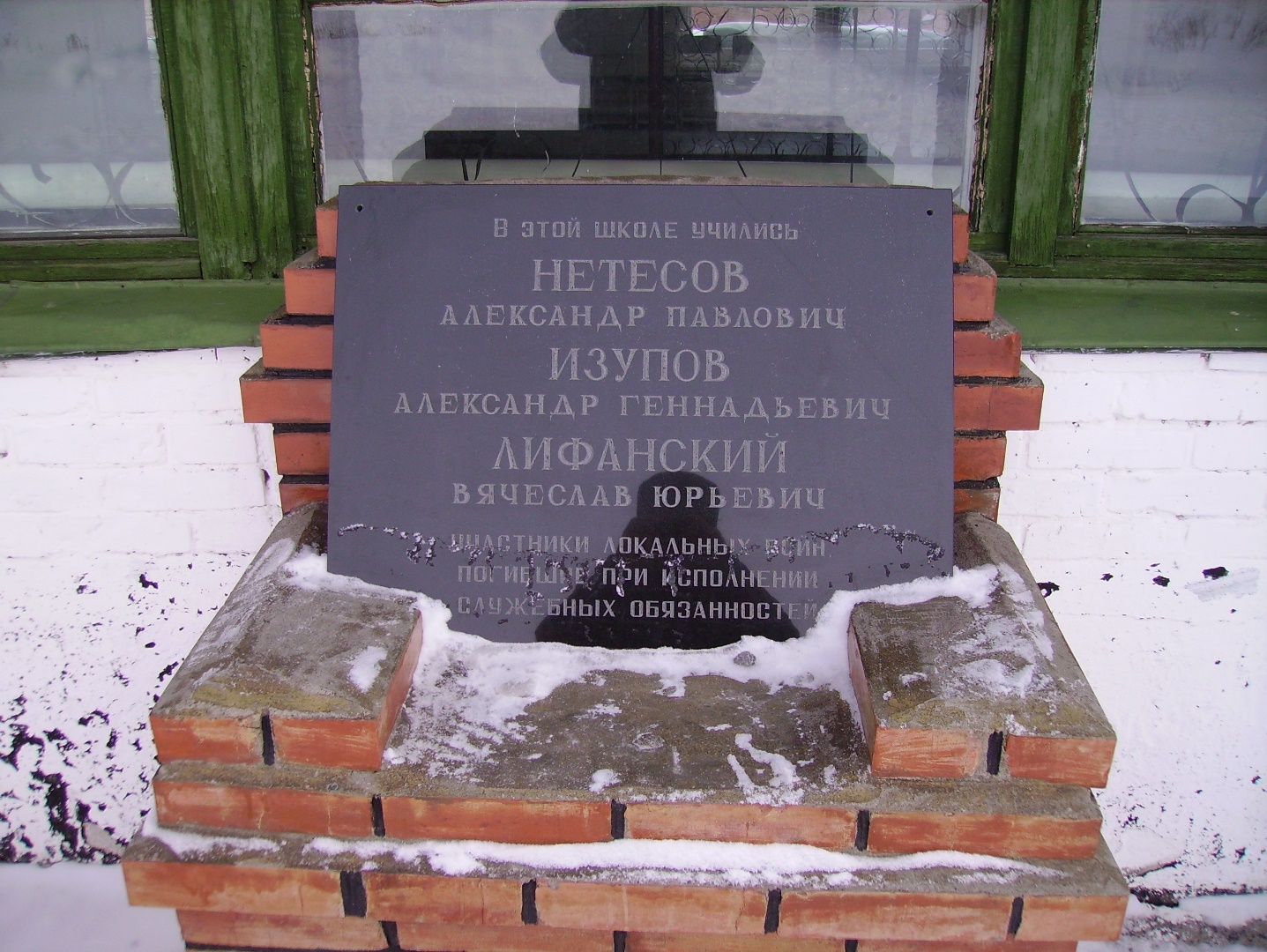 Возле здания 
школы 
мемориальная доска
воинам интернационалистам
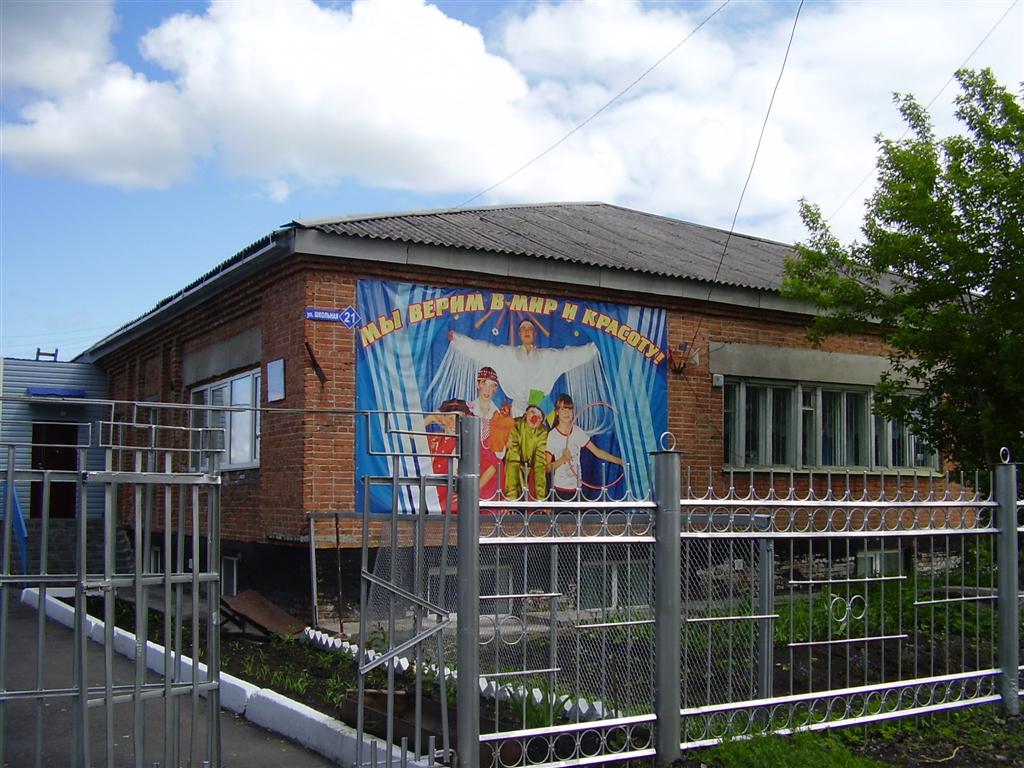 ДЮЦ
расположен
на Школьном 
переулке
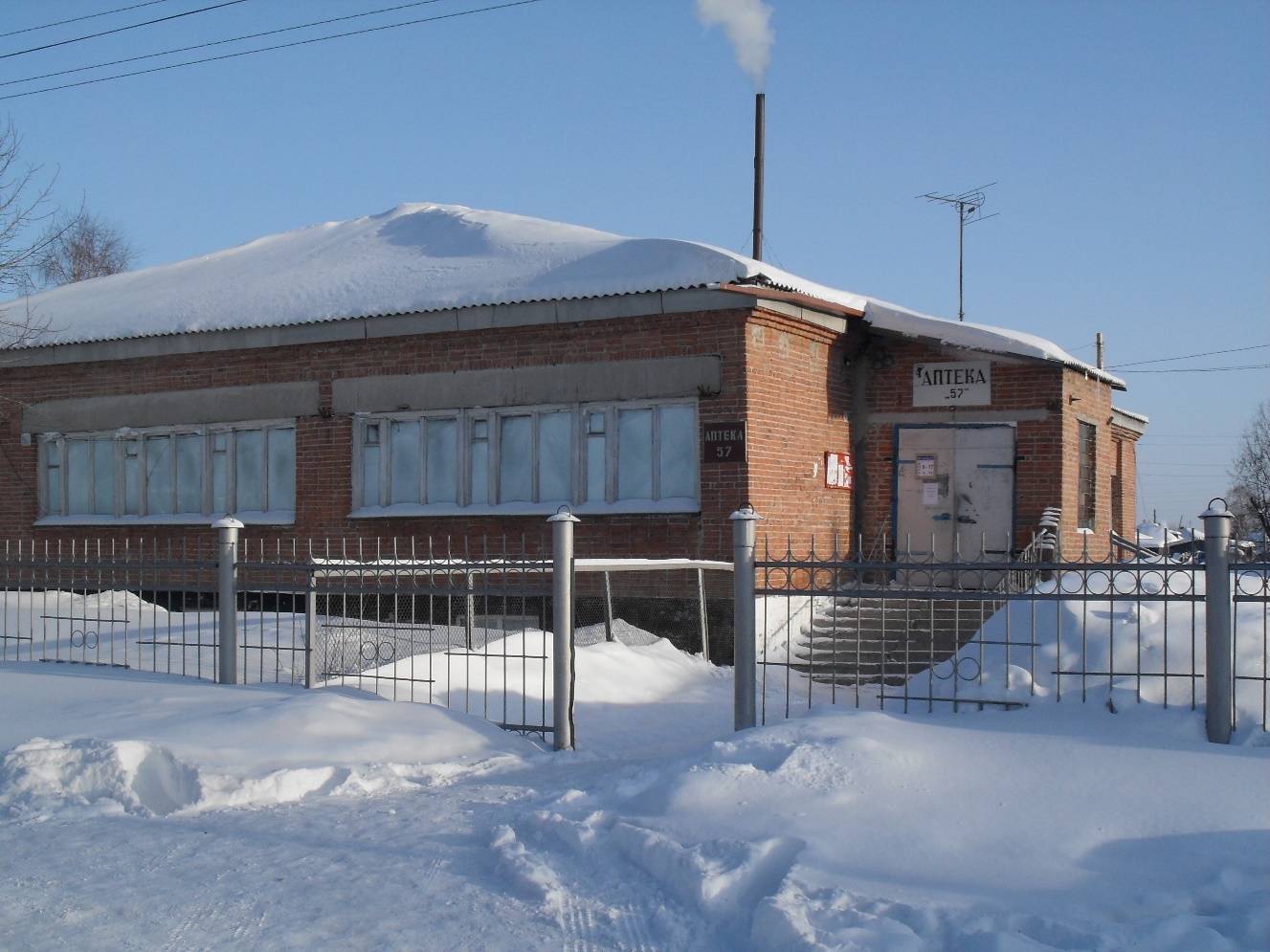 Аптека
В этом мини-магазинеНе игрушки на витрине,Не запчасти, не конфетки,А различные таблетки,
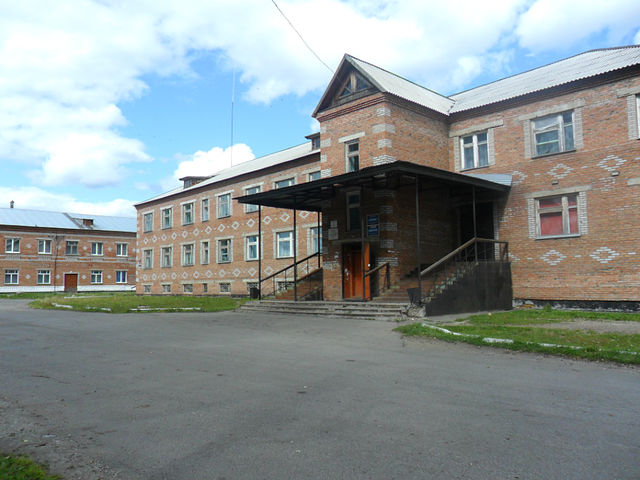 Поликлинника,
рядом расположена
коррекционная
 школа
Стало плохо – набериНомер правильный: 03!Вмиг с сиреной из больницы«Помощь скорая» примчится,Врач в голубеньком халатеНа машине той прикатит
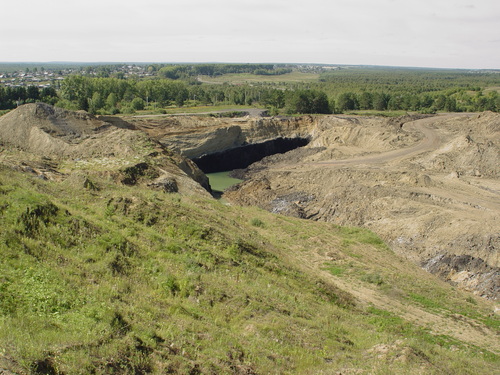 Шахта Лапичевского 
по добыче
бурого угля
расположена  за посёлком.
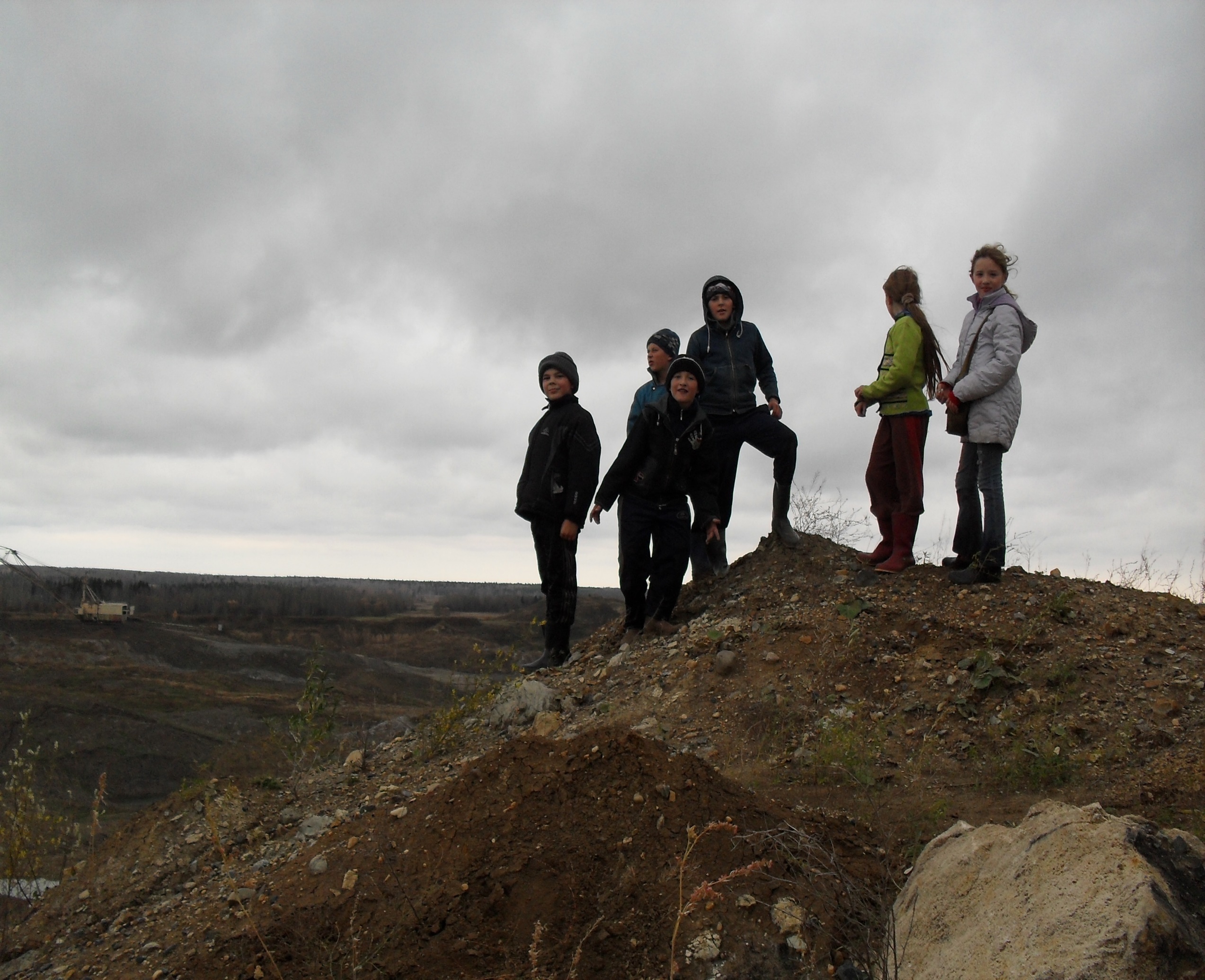 На этом наше путешествие 
заканчивается,
 благодарим всех за внимание.